Digital WellbeingSusan O’MahonyStaff Wellbeing & Development Advisor
Learning Outcomes
Digital Wellbeing
'Digital wellbeing’ refers to the impact of technologies and digital services on our mental, emotional, social and physical health.
This Photo by Unknown Author is licensed under CC BY-SA-NC
Digital Wellbeing Definition
"The capacity to look after personal health, safety, relationships and work life balance in digital settings: to use digital tools in pursuit of personal goals and to participate in social and community activities: to act safely and responsibly in digital environments, to negotiate and resolve conflict: to manage digital workload, overload and distraction: to act with concern for the human and natural environment when using digital tools"
(Shah, 2021)
Digital Technology:
There are benefits and risks with digital participation in relation to health and wellbeing outcomes 

What benefits and risks have you noticed with digital technology?
Harmful effects of Technology
Heightened attention-deficit symptoms
Impaired emotional and social intelligence 
Technology addiction
Social Isolation 
Impaired Brain Development
Disrupted Sleep
Digital Wellbeing is about finding balance between our online and offline life
This Photo by Unknown Author is licensed under CC BY-NC-ND
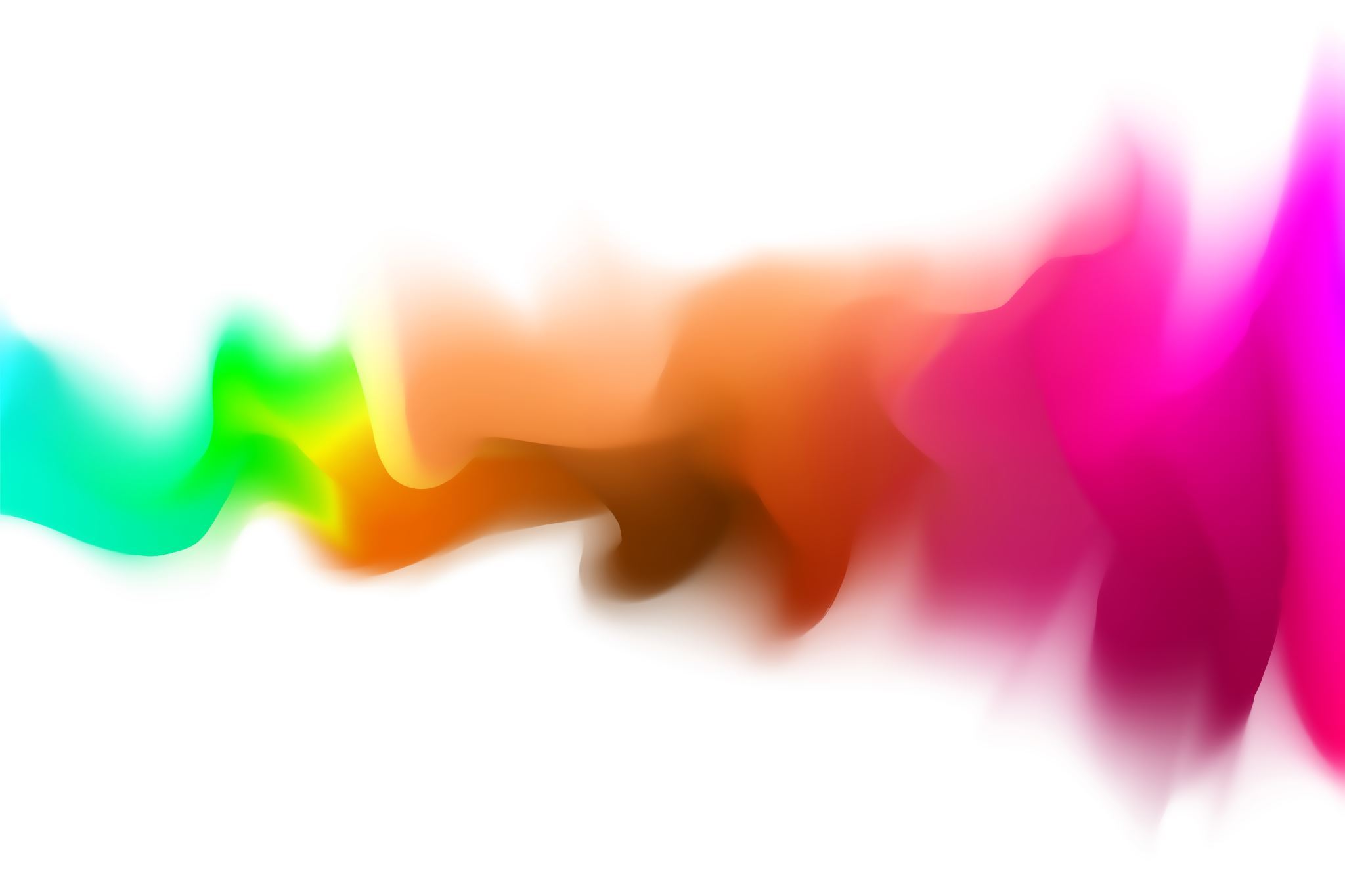 Digital Wellbeing at UCC
New Right To Disconnect Policy under development
New Digital GP
Digital Wellbeing Platform
Digital and in person EAP service
Overview of the Right To Disconnect Code
Code applies to all employees in all types of employment 
Purpose is to provide practical guidance and best practice
Complement rights and obligations under existing employment legislation 
Onus of management of working time on employer while individual responsibility on the part of employee required in the context of existing legislation.
This Photo by Unknown Author is licensed under CC BY-SA-NC
What are your Rights Under the Code?
The right of an employee to not routinely perform work outside normal working hours
The right to not be penalised for refusing to attend to work matters outside of normal working hours.
The duty to respect another person’s right to disconnect (e.g., by not routinely emailing or calling outside normal working hours.
This Photo by Unknown Author is licensed under CC BY-SA-NC
What are Employees Obligations?
Manage their own work time 
Take reasonable care to protect their safety, health and welfare and that of their co-workers
Cooperate with mechanisms to record work time
Notify employer if statutory breaks not availed outlining reasons why
Be conscious of own work pattern and take remedial action if necessary
This Photo by Unknown Author is licensed under CC BY-NC
Digital Wellbeing
Digital Wellbeing: Positive Emotions
When you think about your own relationship with , as it were, with digital technologies, are they positive or negative?
Are you experiencing stress and anxiety because of digital technologies? If so, what can you do to reduce the negative emotions?
This Photo by Unknown Author is licensed under CC BY-NC
Digital Wellbeing: Engagement
By engagement and digital wellness, when using these technologies are you getting into the flow of your work or becoming easily distracted?

Or are the technologies giving you the chance to chat  friends and helping you to go with the flow, to relax, and find some quality time?
This Photo by Unknown Author is licensed under CC BY
Digital Wellbeing: Relationships
Is digital technology having a positive or negative impact on your relationships

Are you present with your family or friends?

Have you noticed that you get “ Self Interrupted”
Digital wellbeing: Meaning
Does your use of these digital technologies help you achieve greater meaning? 

How does technology help you achieve your goals at work?
This Photo by Unknown Author is licensed under CC BY-SA-NC
Digital Wellbeing Accomplishment
Does the time you spend with digital technologies time that leads you towards accomplishing something worthwhile?

Can you recall recent accomplishments achieved because of digital technology?
Tools to Help Disconnect from work
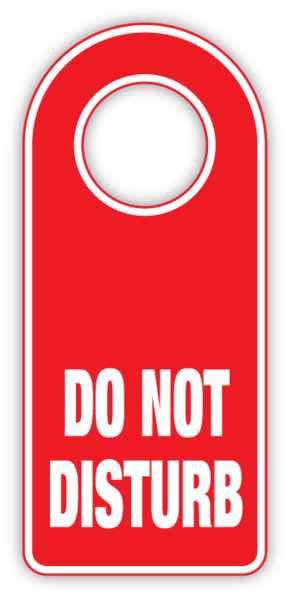 This Photo by Unknown Author is licensed under CC BY-SA
Digital Wellbeing Reflection
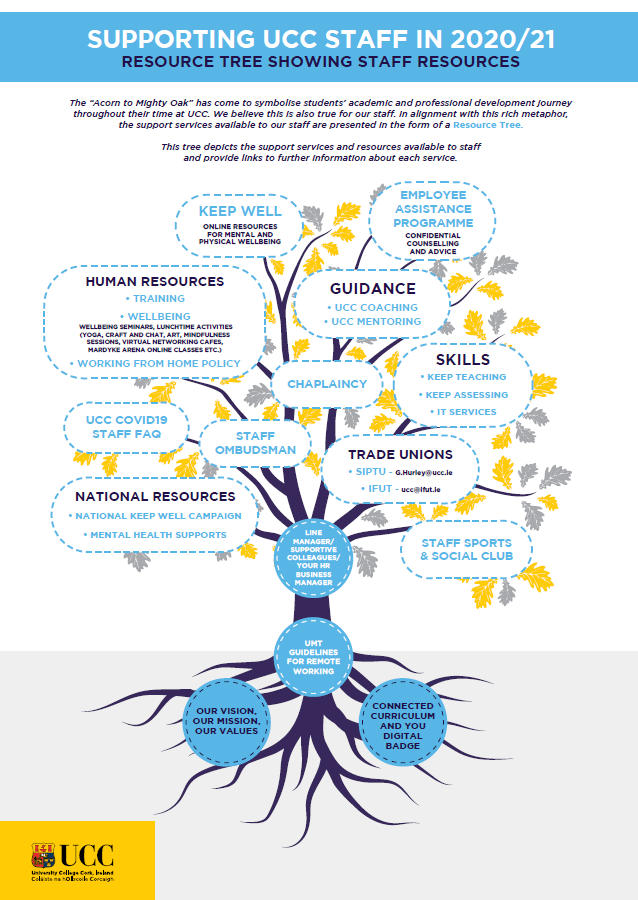 Where can I go for help?
Workshop Learning
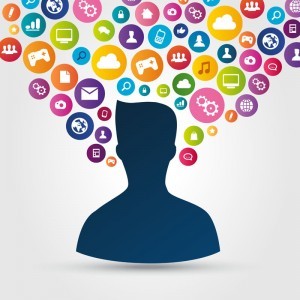